ПРОЕКТ
«Благовещенск – 
город контрастов»
Выполнили: 
Григоренко Татьяна, Новоселова Полина ученицы 7 класса
  ГАОУ Амурской области «Специальная (коррекционная) общеобразовательная школа-интернат № 8, г. Благовещенск

Руководители проекта:                                                                                учитель-дефектолог Потапенко Я.Б., Хмелёва Р.Г.
Цель: Изучение достопримечательностей города Благовещенска.
Задачи: 
1. Расширить знания обучающихся о достопримечательностях города Благовещенска.
2. Провести наблюдения и выяснить историю появления самых интересных достопримечательностей в городе Благовещенске.
3. Сделать выводы и обобщить результат.
4. Развивать у обучающихся интерес и желание узнавать что-то новое о своём городе.5. Развивать творческие способности обучающихся во время реализации проекта.
6. Организовать сотрудничество с родителями обучающихся в процессе реализации проекта.
Географическое положение
Город Благовещенск – единственный из российских областных центров, расположенный на государственной границе. Город Благовещенск стоит на берегу реки Амур, а на другом берегу расположен китайский город Хэйхэ. Российский Благовещенск и китайский Хэйхэ разделяют лишь 800 метров реки Амур.
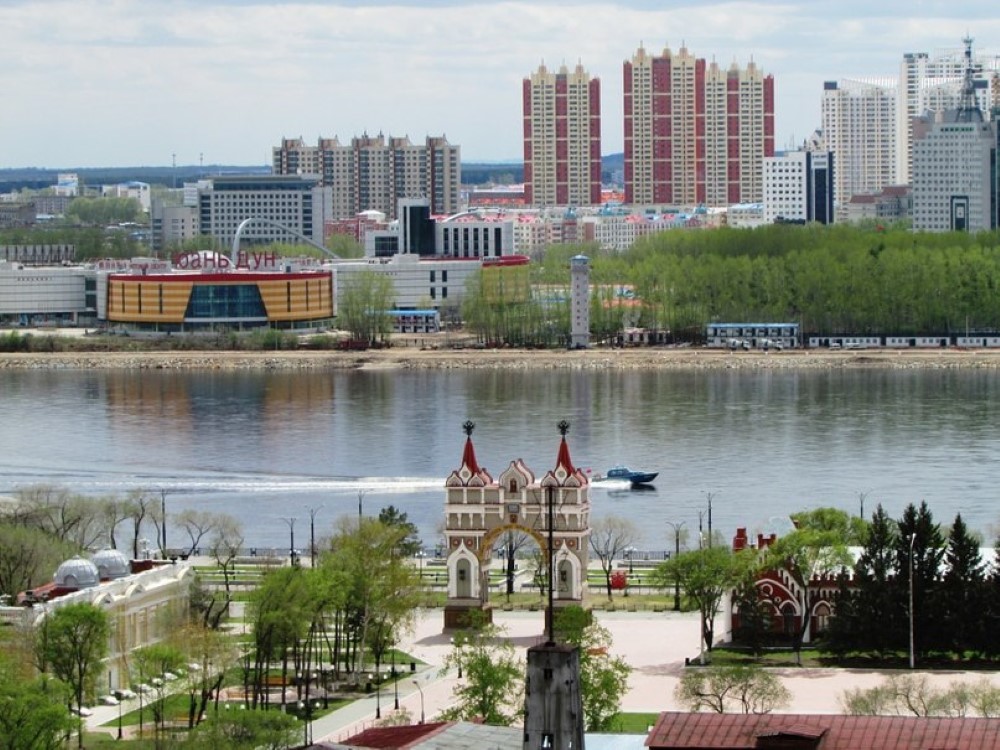 Набережная р. Амур                                     (город Благовещенск-город Хэйхэ)
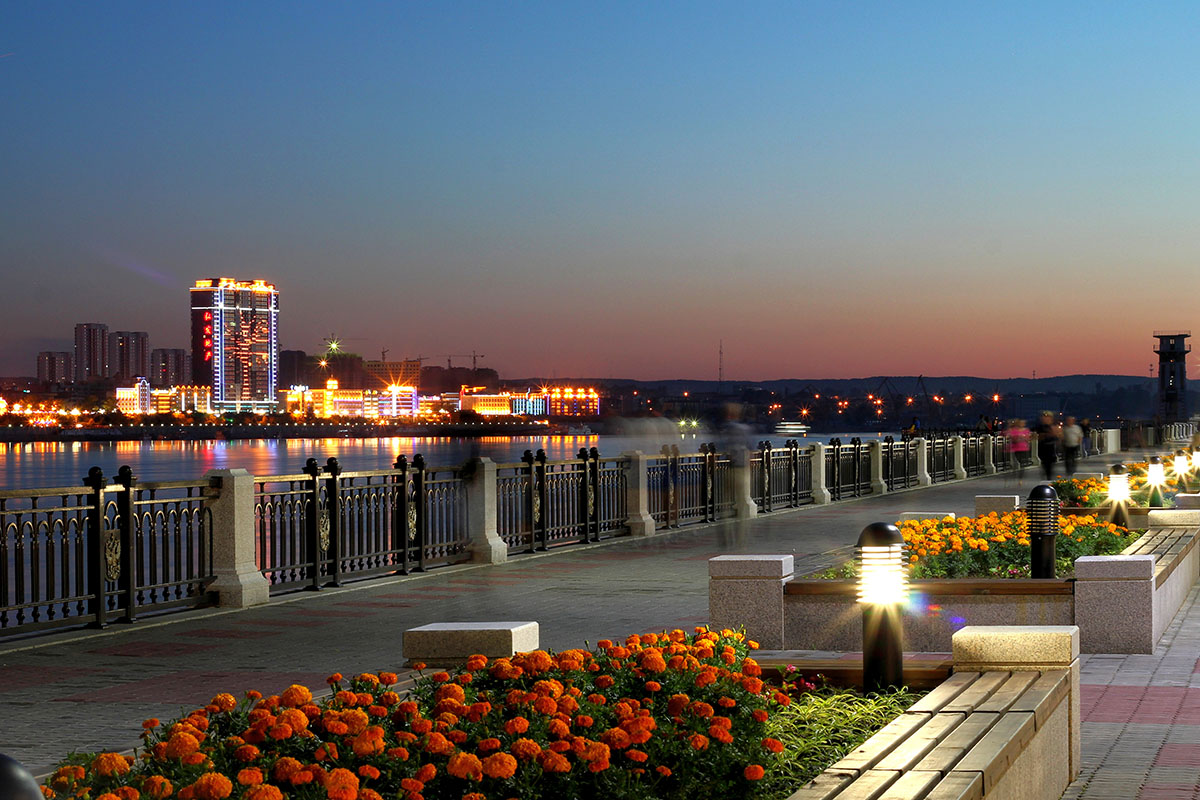 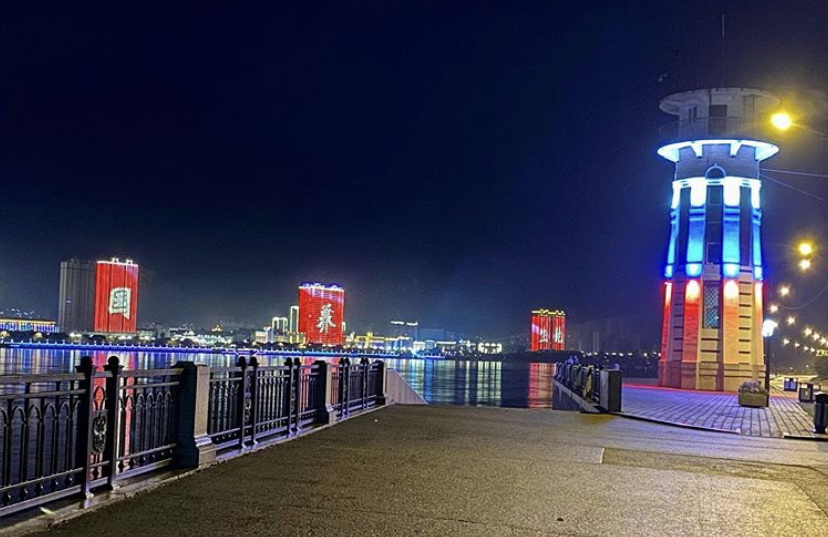 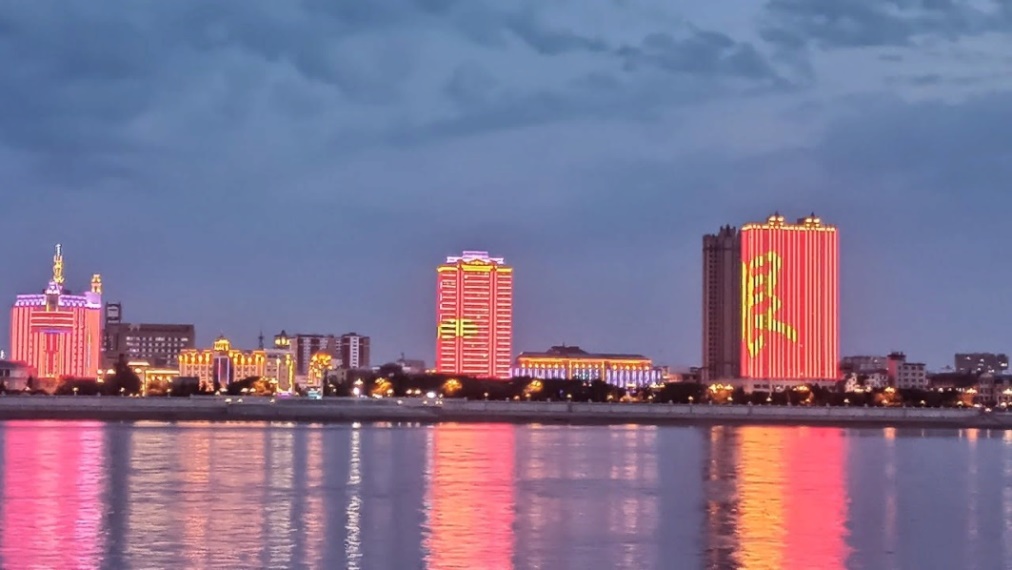 Международный фестиваль «Российско-Китайская ярмарка»Летом ежегодно проходит традиционный международный Фестиваль «Российско-китайская ярмарка культуры и искусства». Фестиваль проходит одновременно в двух дружественных городах  — г. Благовещенск (Россия) и Хэйхэ (КНР).  Фестиваль признан самым масштабным культурным проектом, в российско-китайских отношениях.
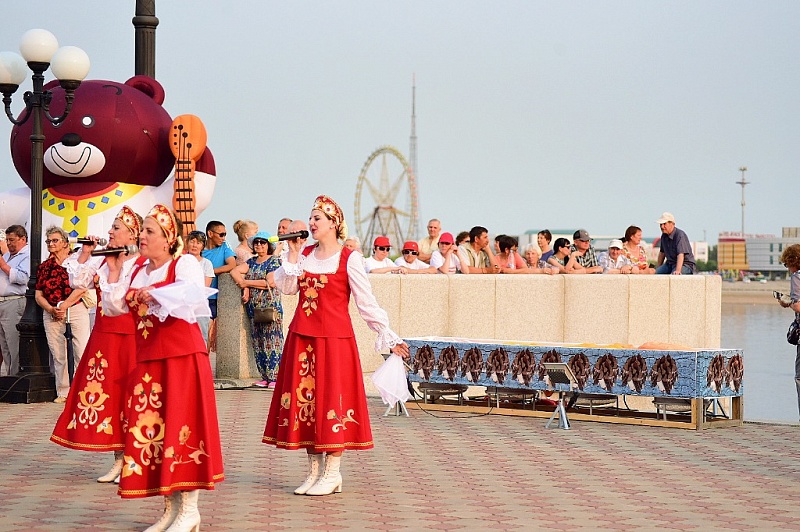 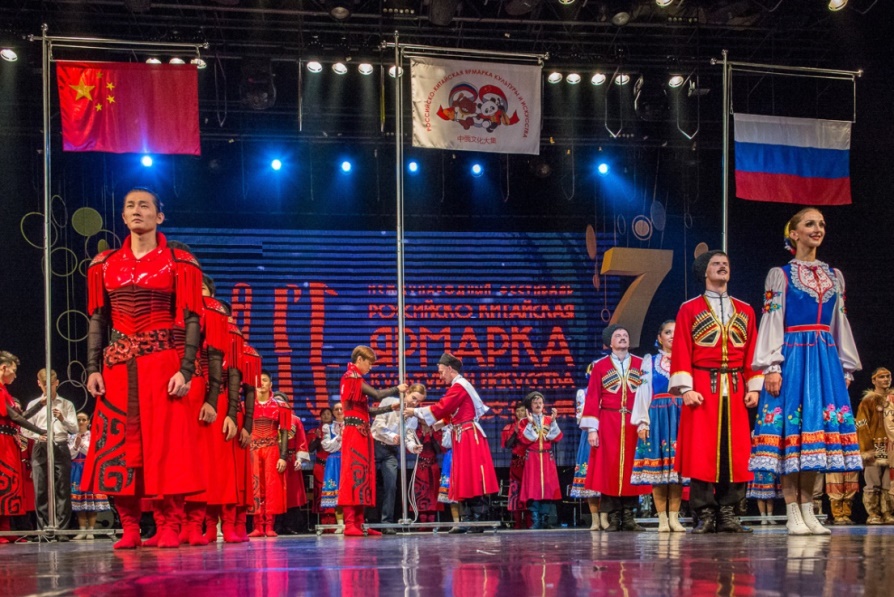 «Праздник фонарей»
В феврале жители приграничного города Хэйхэ традиционно отмечают Праздник фонарей. Этот день также считается окончанием Праздника Весны (Нового года) и китайским Днём святого Валентина.
Вместе с гражданами Китая празднуют его и российские граждане-жители     г. Благовещенска. 
Они любуются с левого берега Амура праздничными фонарями и фейерверком.
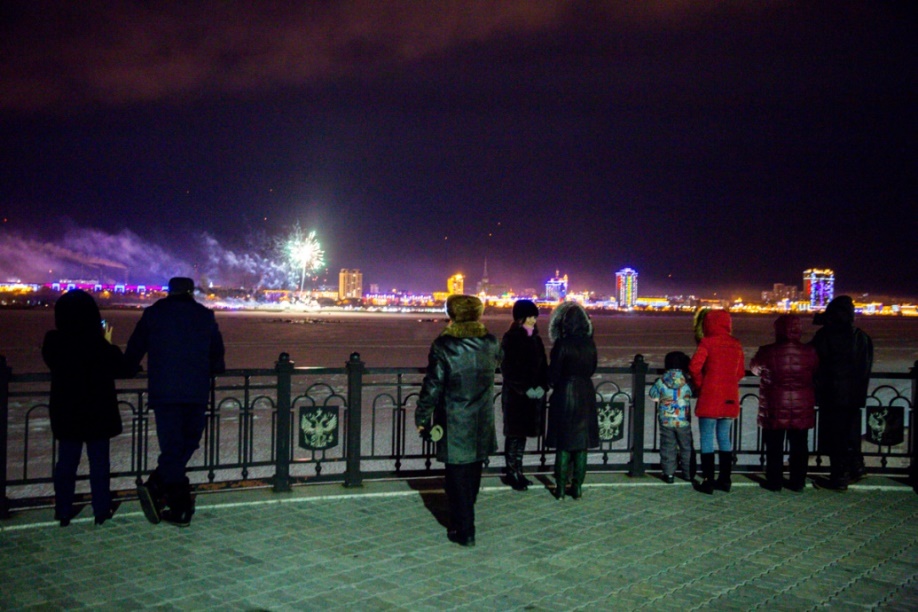 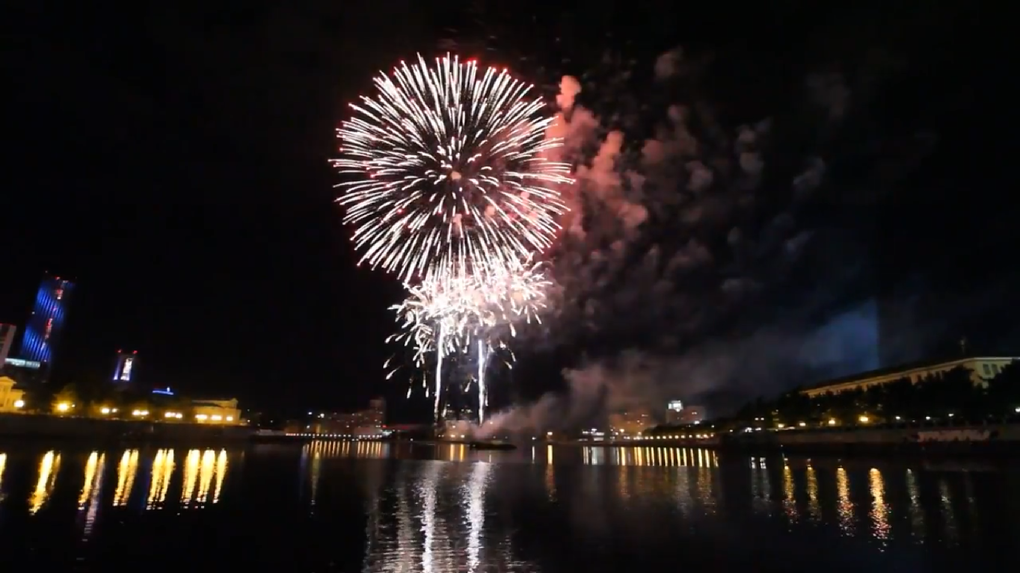 Достопримечательности города Благовещенска
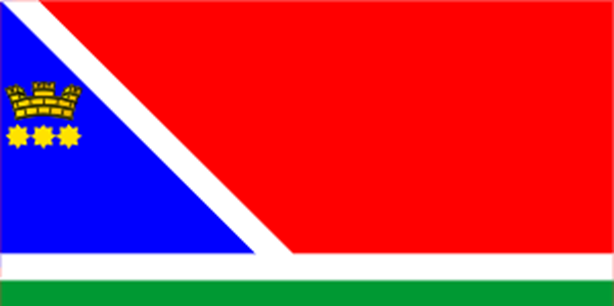 Кафедральный собор Благовещения Пресвятой Богородицы. Визитной карточкой города считается Кафедральный собор Благовещения Пресвятой Богородицы – главный храм епархии. Первый камень был заложен в 1997 году. Во время строительства на месте будущего собора были найдены останки поселенцев и первого местного священника. Найденные останки были перезахоронены в торжественной обстановке. Храм увенчан семью золочёными куполами, и восьмой позолоченный купол вершит колокольню. В храме хранится Дальневосточная святыня - Албазинская икона Божией Матери, появившейся на берегах Амура в 1667 году.
Памятник «Пограничнику с собакой»Туристов и жителей города у береговой заставы встречает трёхметровая статуя пограничника. Горожане приходят к памятнику и трут нос собаке. По традиции это приносит удачу не только человеку, но и целому городу.Даже туристы из Китая приезжают в город, чтобы посмотреть на пограничника и потереть нос собаке.
Памятник собаке по кличке Дружок установили на набережной г. Благовещенска. Собака прославилась в 2013 году, когда был сильный паводок.Во время паводка пес всю ночь  простоял  на крыльце затопленного водой дома по шею в воде в селе Владимировка. Его хозяева были эвакуированы, но собака вернулась и охраняла родной дом.
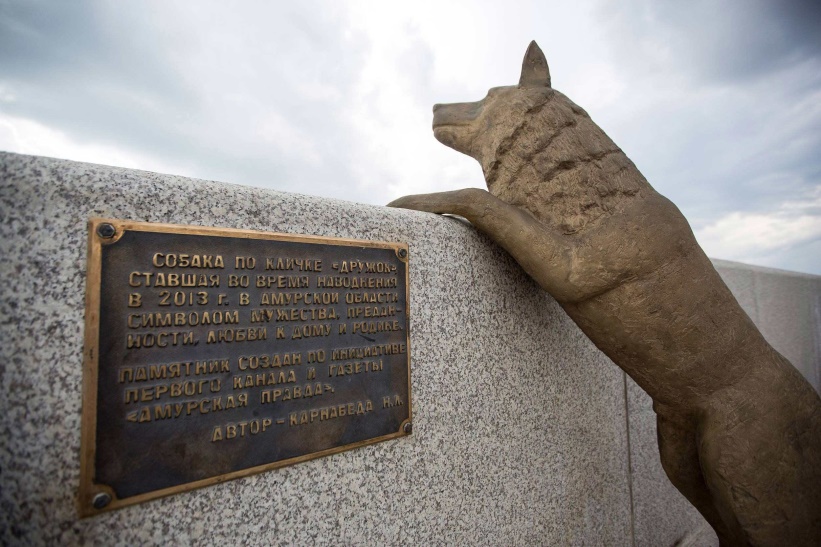 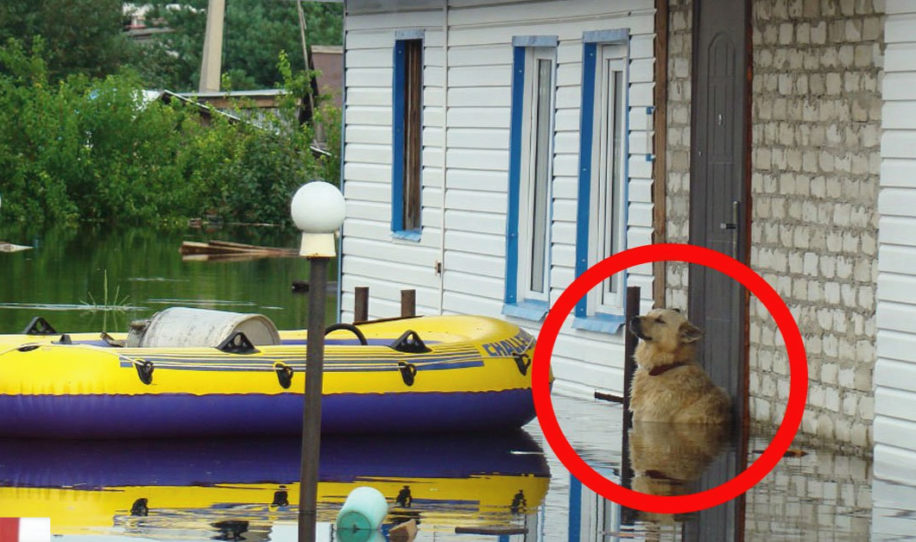 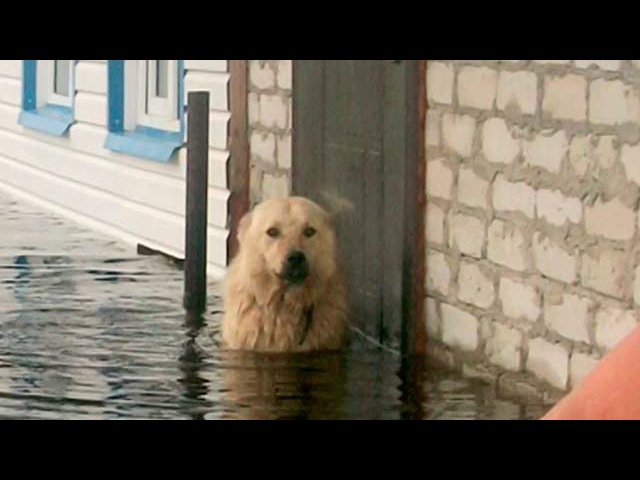 Триумфальная арка
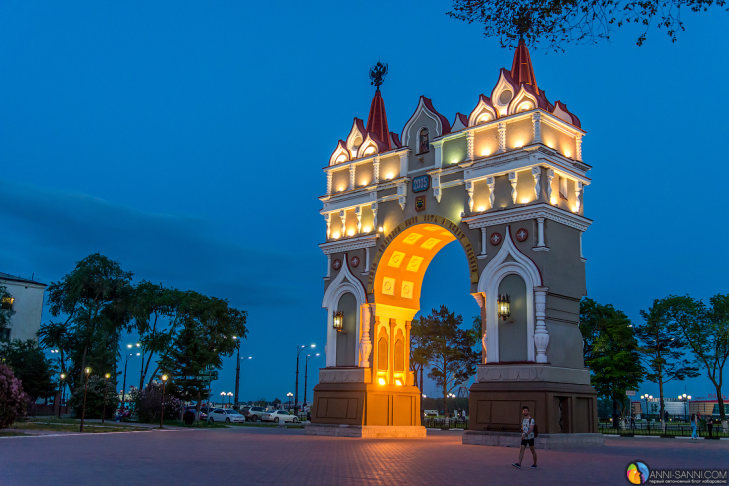 Самая первая триумфальная арка в Благовещенске была сооружена в 1891 году. Тогда она была построена в честь приезда наследника престола цесаревича Николая Романова, будущего императора Николая II. После сильного наводнения в городе в 1928 году арка разрушилась. Открытие восстановленного памятника произошло в 2005 году в день единства.
«Мой любимый город»
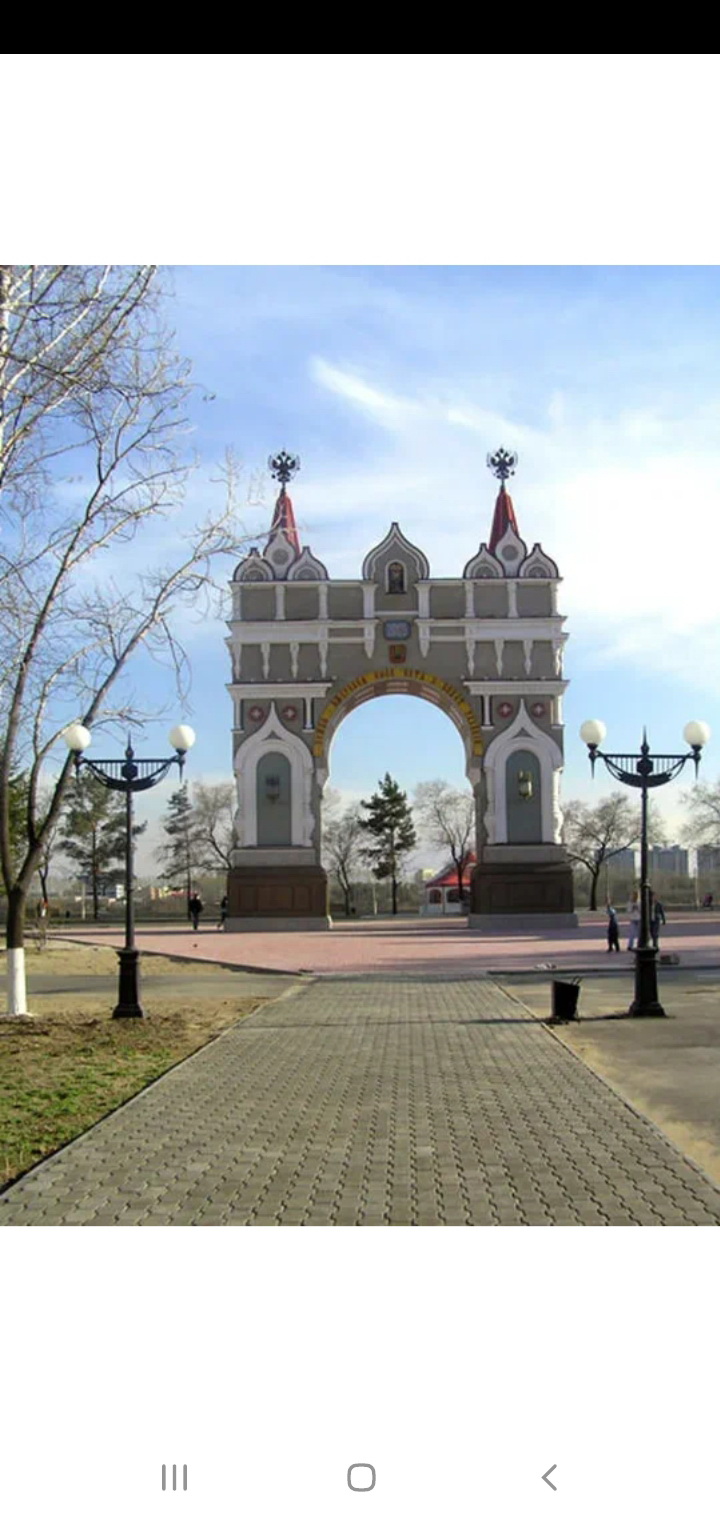 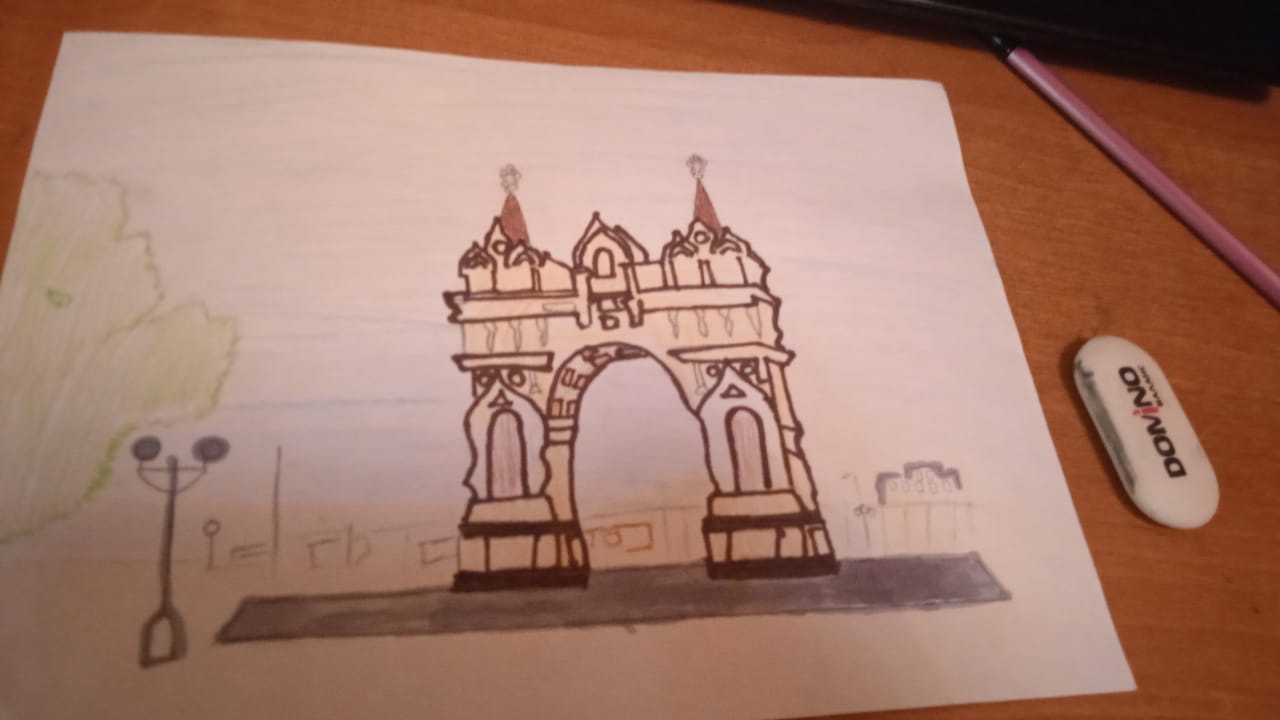 «Триумфальная арка».  
Рисунок выполнила ученица 7 класса, ГАОУ школы-интерната № 8
 Новоселова Полина
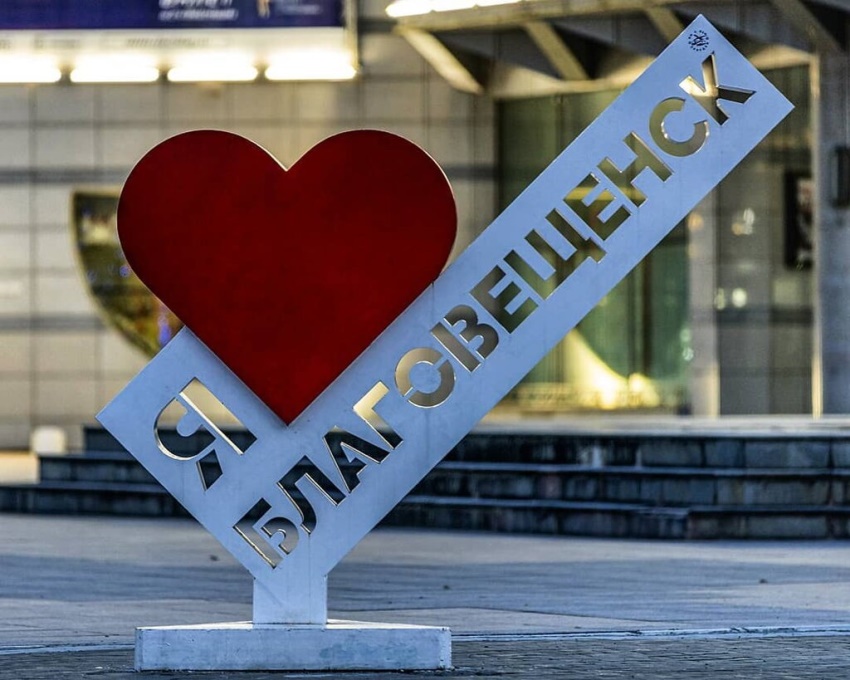 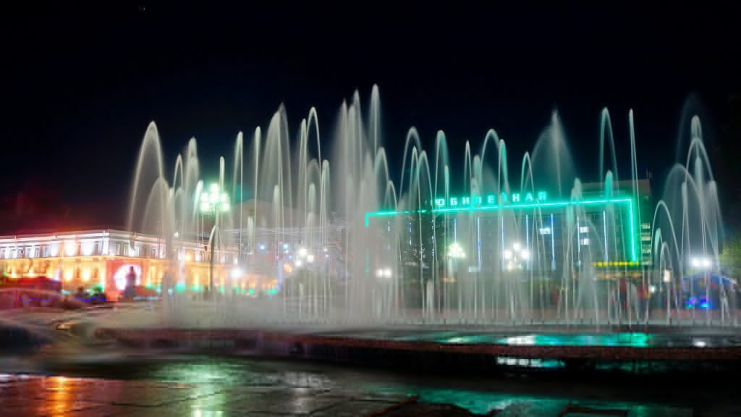 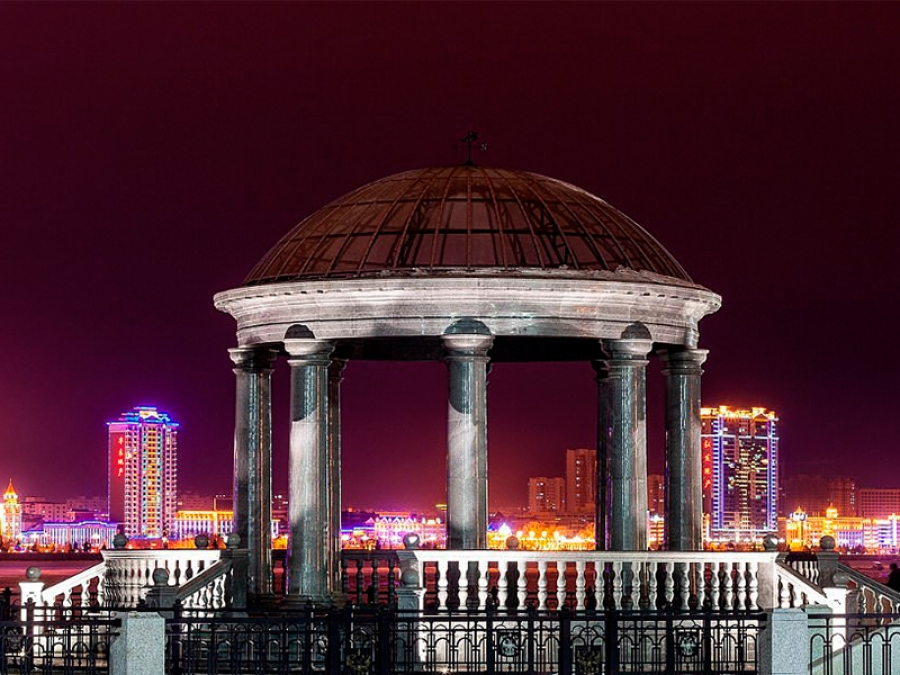 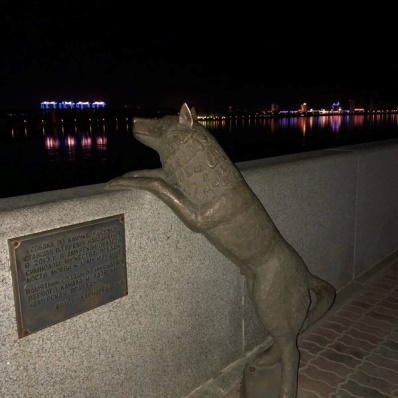 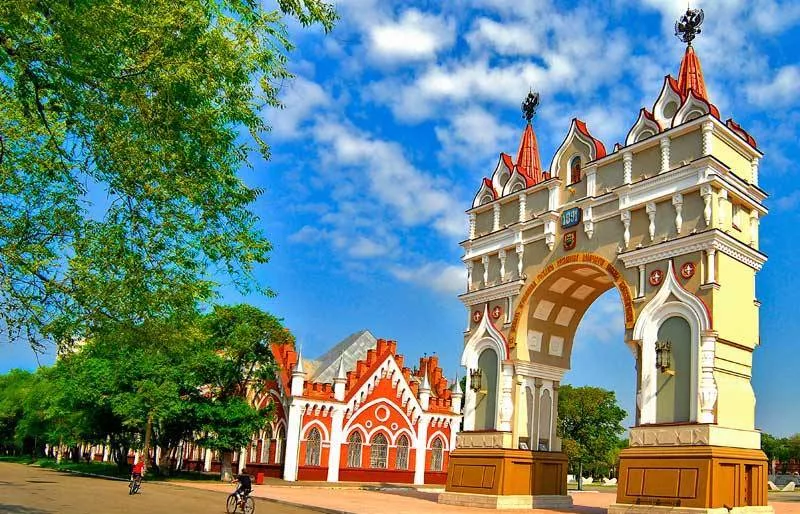 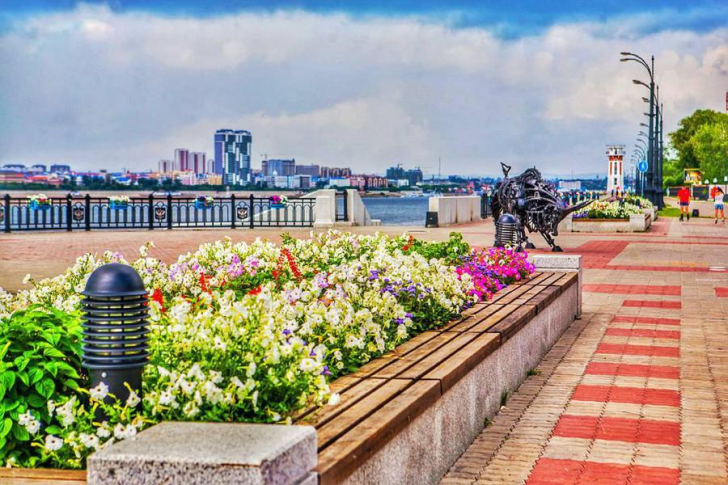 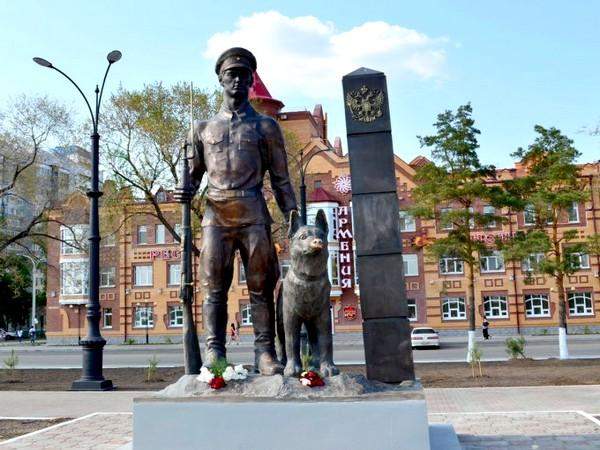 Таким предстаёт г. Благовещенск перед взорами гостей и путешественников. Удалённость от центральных округов России не уменьшает туристической привлекательности культурного центра Приамурья. 
Город производит на всех только хорошее впечатление.
«Благовещенск»
На Дальнем Востоке России,Где Зея впадает в Амур,Живёт городок пограничный,Его Благовещенск зовут.Зимой жемчугами искрится,Весной утопает в листве.Кварталов прямых вереницыСтоят на асфальтной канве.Прохладой фонтанов поющихИ светом ночных фонарейВстречает наш город растущийСо всех континентов гостей.Нарядом парчовым сверкая,«Амурская осень» войдёт.




Объятья он ей раскрываетИ честью оказанной горд.Друзей проведёт вдоль границы,Омытой Амурской волной.Река покоряет величьемИ строгой своей красотой.Хорош Благовещенск вечерний –Неоновым светом залит.На том берегу в ПоднебеснойХэйхэ огоньками манит.Растёт Приамурья столица –Защита родных рубежей.Нам, жителям, есть чем гордиться…Нет города сердцу милей!
автор: Татьяна Гурова
Спасибо за внимание!